8 years in the lab
06.18.13
Outlines
Job hunt
My future lab
How I found a job
Before:
	www.career.ucsf.edu
	Have a paper “accepted”
How I found a job
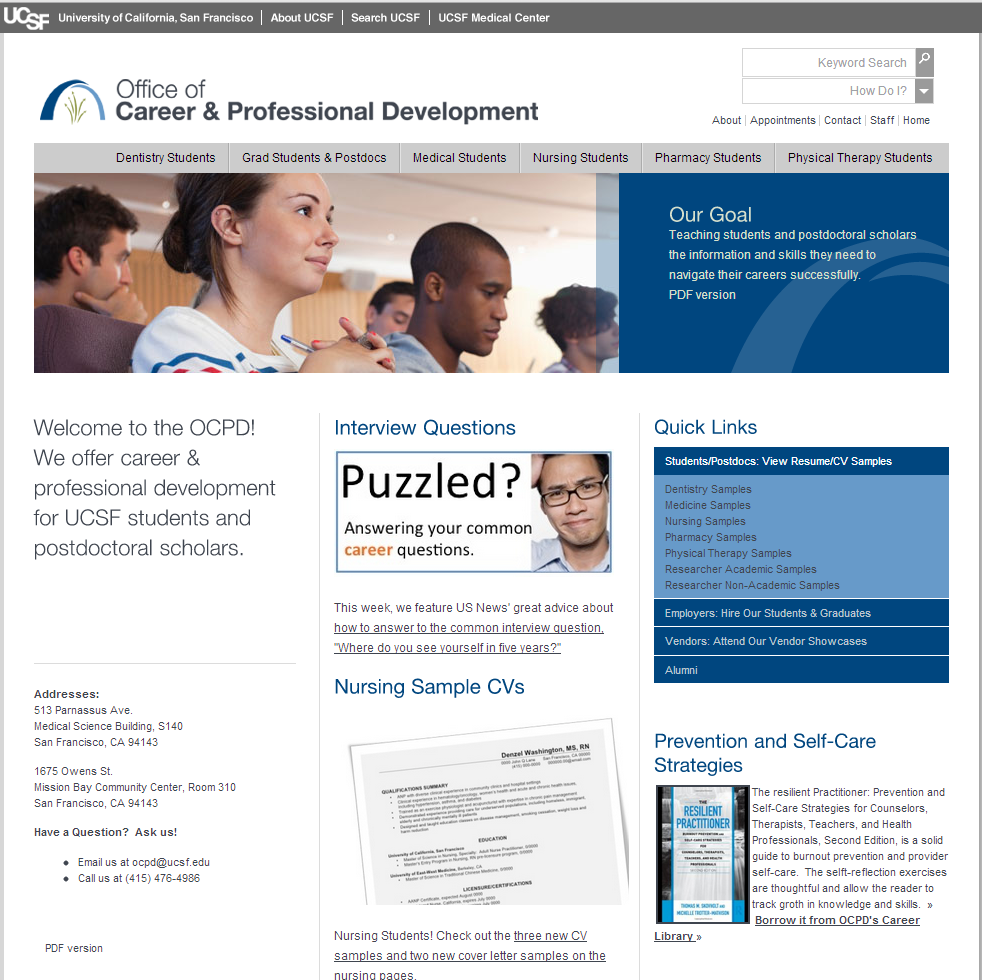 Before:
www.career.ucsf.edu
Office of Career and Professional Development
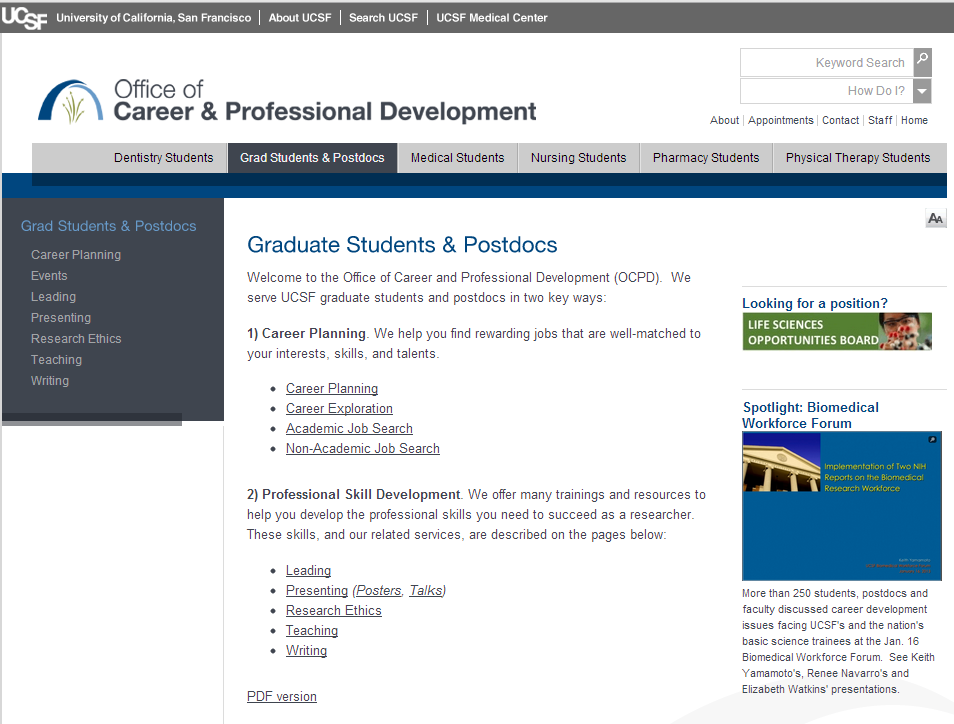 Office of Career and Professional Development
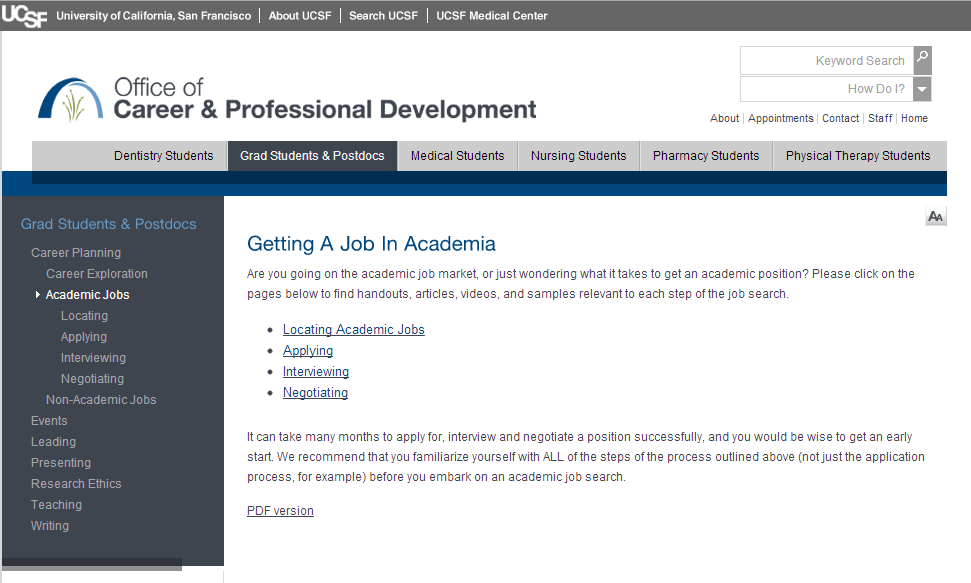 Office of Career and Professional Development
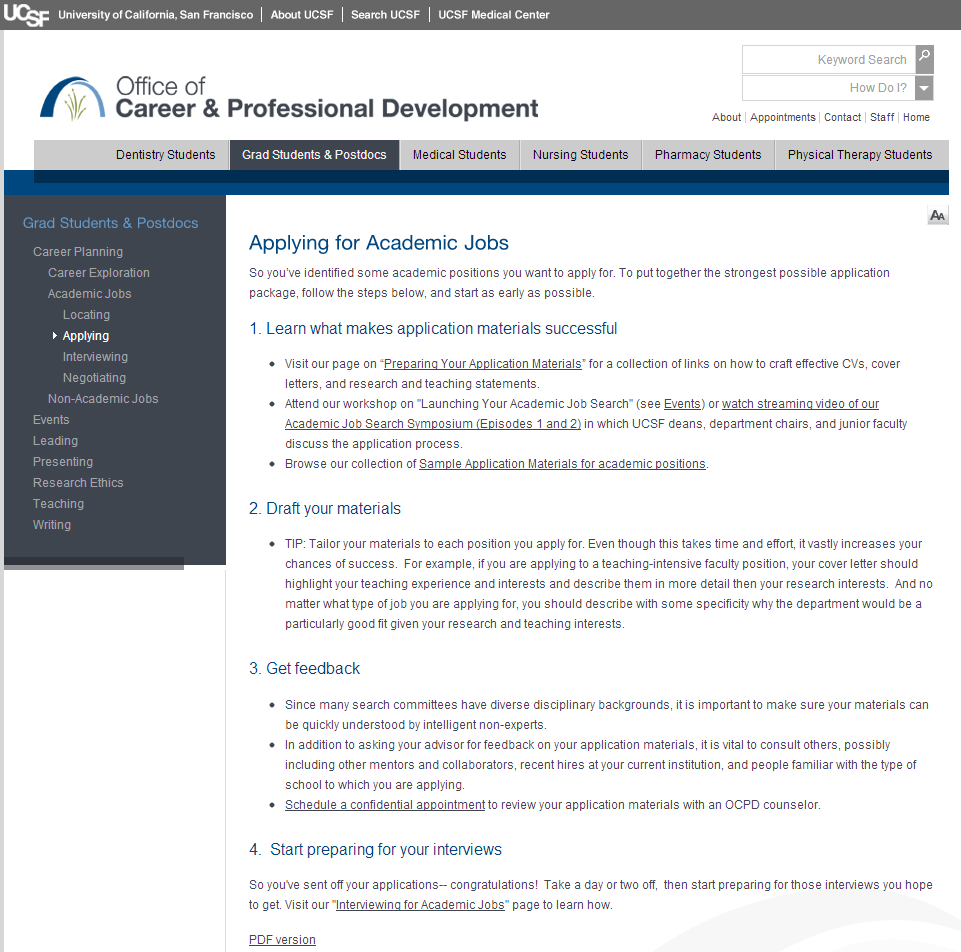 Publication record
Have a paper “accepted”

A small-molecule scaffold induces autophagy in primary neurons and protects against toxicity in a Huntington disease model. Tsvetkov AS. et al. Proc Natl Acad Sci U S A. 2010 Sep 28;107(39):16982-7

Cytoplasmic retention of polyglutamine-expanded androgen receptor ameliorates disease via autophagy in a mouse model of spinal and bulbar muscular atrophy. Montie HL, Cho MS, Holder L, Liu Y, Tsvetkov AS, Finkbeiner S, Merry DE. Hum Mol Genet. 2009 Jun 1;18(11):1937-50

Single neuron ubiquitin-proteasome dynamics accompanying inclusion body formation in huntington disease. Mitra S, Tsvetkov AS, Finkbeiner S. J Biol Chem. 2009 Feb 13;284(7):4398-403

Protein turnover differences between neurons and other cells. Tsvetkov AS, Mitra S, Finkbeiner S. Autophagy July 2009; 5:5, 1-3; 1
Application
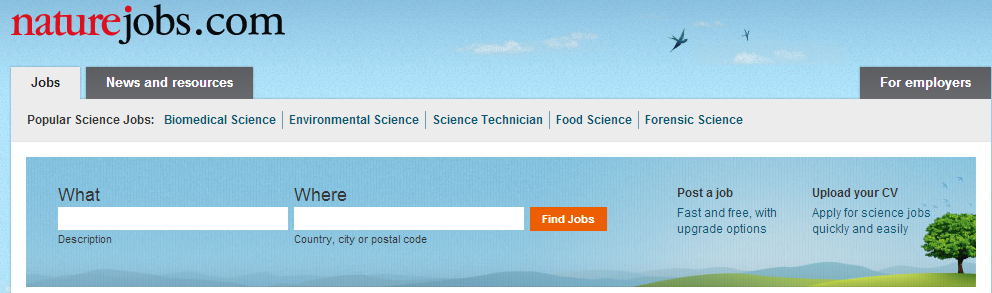 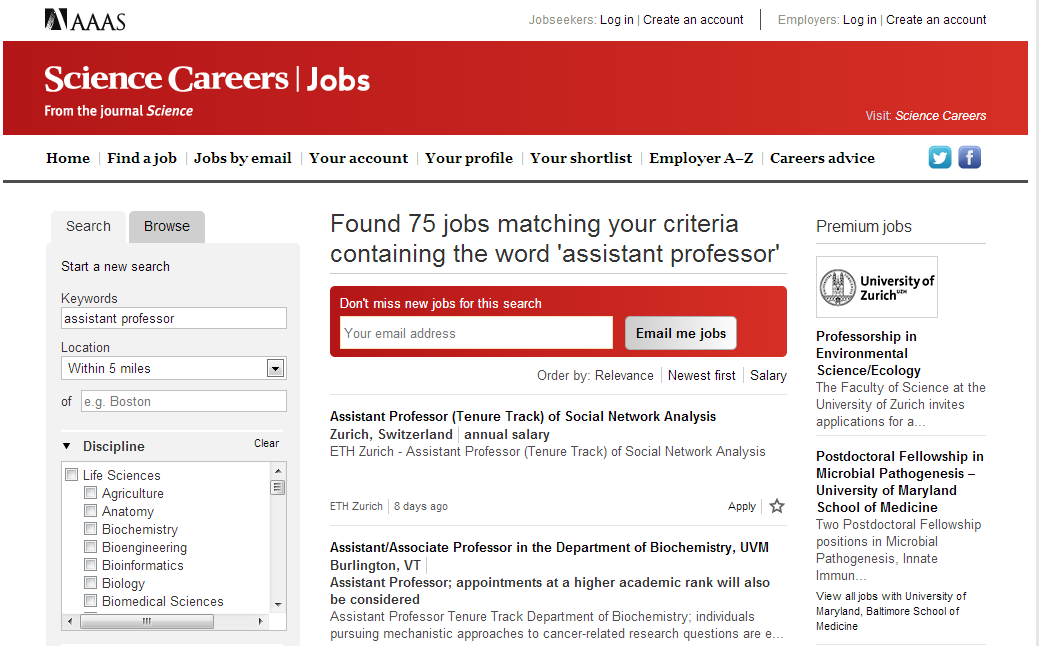 Application: three types of ads
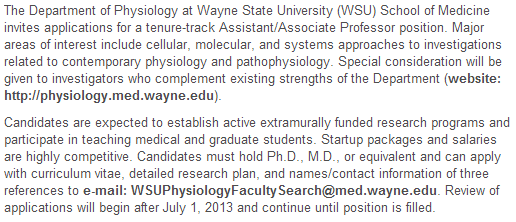 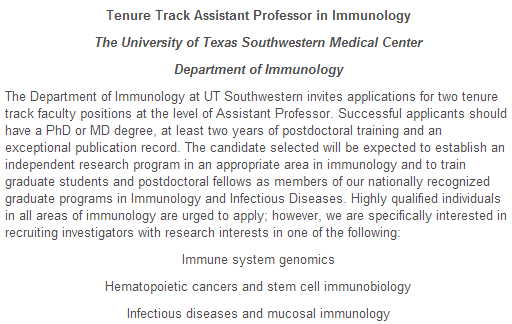 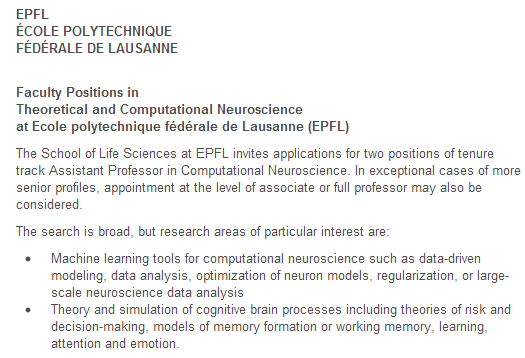 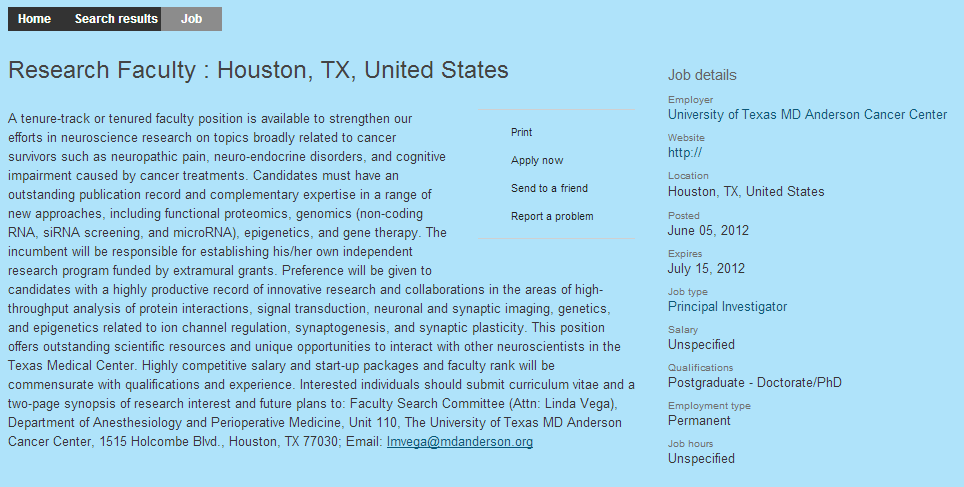 "Thank you for applying to the MD Anderson. We received an overwhelming response and already collected more than 500 applications. Your application will be considered if a candidate is not selected from the first batch."
Application documents
Cover letter (1 page)

Research Statement (2-3 pages)

CV

(Teaching Statement)

(Recommendation letters)
An interview
Two days
	a presentation (45 mins)
	~ 12-15 faculty members (read about what they do)

Red Bull, water
2nd interview (!)
Two days
	a chalk-talk (5-6 faculty members, 2 hrs)
	~ 12-15 faculty members (read about what they do)

Red Bull, water

Get to see a lab space
3rd interview (!)
One day
	a presentation/chalk-talk (~2 hrs)
	~ 6 faculty members

Red Bull

Get to see the lab space
An offer
A phone call (have some water near you)

A written offer

Two years of extensive work
The Texas Medical Center is the largest medical center in the world
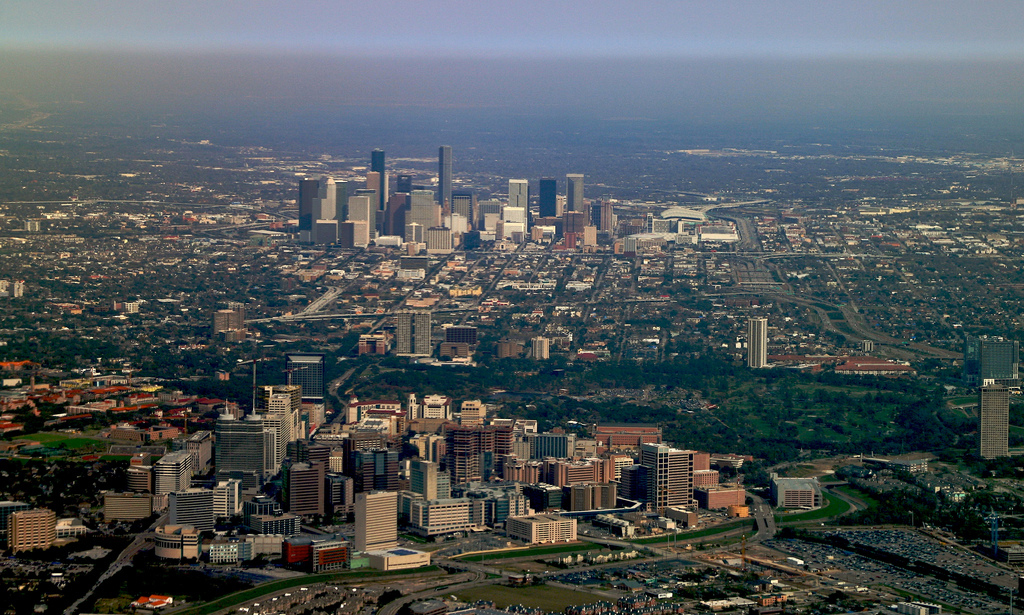